ZDRAVSTVENA NJEGA BOLESNIKA S OPEKLINAMA
Snežana Žaja, nastavnik-savjetnik
OPEKLINE (combustio)
Opeklina je posljedica izravnog djelovanja visoke temperature na kožu i potkožno tkivo
Postoji nekoliko etioloških faktora u nastajanju opeklina: 
termičke opekline uzrokovane plamenom, toplotnim zračenjem, vrućom parom ili vrelom tekućinom 
kemijske opekline uzrokovane kiselinama, lužinama, fosfornim i napalm bombama 
električne opekline
Snežana Žaja, nastavnik-savjetnik
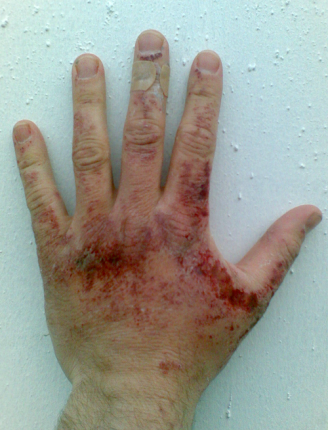 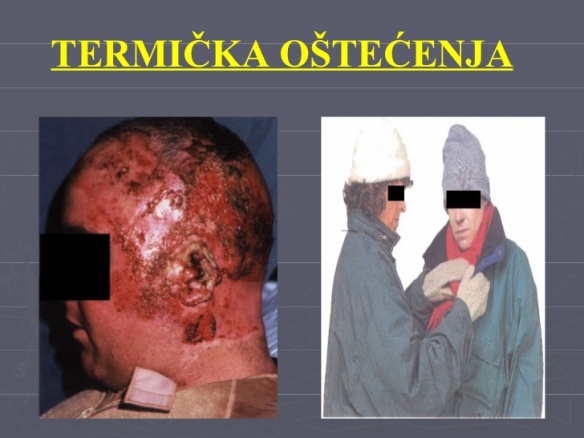 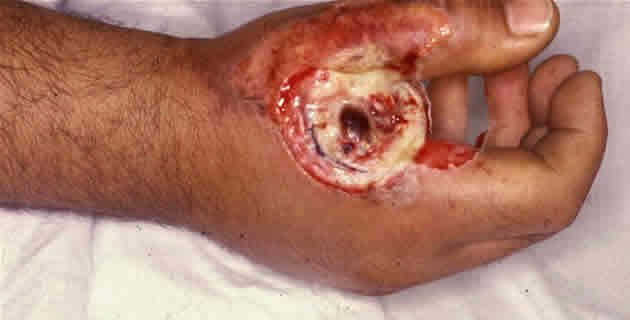 Termička opeklina
Kemijska opeklina
Električna opeklina
Oštećenja pri opeklinama podjeljena su u četiri stupnja: 
combustio eritematosa 
combustio bullosa 
combustio esharotica 
combustio gangrenosa
Snežana Žaja, nastavnik-savjetnik
Izvor topline ovisno o temperaturi i vremenu djelovanja na površini kože dovodi do koagulacijske nekroze
Osim topline na kapilarni permeabilitet djeluje hipoksija i biološki aktivne tvari oslobođene iz toplinom oštećenog tkiva
Posljedica je prijelaz intravaskularne tekućine u ekstravaskularni prostor sa stvaranjem edema te gubitak bjelančevina plazme, smanjenja minutnog volumena, hemokoncentracije uz nastanak metaboličke acidoze
Snežana Žaja, nastavnik-savjetnik
Procjena težine opekline
Veličina opečene tjelesne površine ocjenjuje se “pravilom devetke”
Glava i vrat iznose 9%, prednji dio trupa 18%, leđa 18%, svaka ruka 9%, svaka noga 18% i perineum 1%. Kod djece od jedne godine starosti glava čini 18% površine tijela. Za procjenu manjih ili nepravilno raspoređenih opeklina koristi se fleksorna strana stisnute šake čija površina iznosi 1%
Snežana Žaja, nastavnik-savjetnik
PREMA DUBINI OŠTEĆENJA:
Opeklina I stupnja – zahvaća epidermis, koža je crvena zbog hiperemije, bez mjehura, a postaje vrlo bolna nakon nekoliko sati. Nakon 2-3 dana dolazi do spontanog izlječenja
Opeklina II stupnja – zahvaća epidermis i dijelove korijuma, koža je obično ružičasta, pojavljuju se edem i mjehuri, germinativni sloj kože je sačuvan
Snežana Žaja, nastavnik-savjetnik
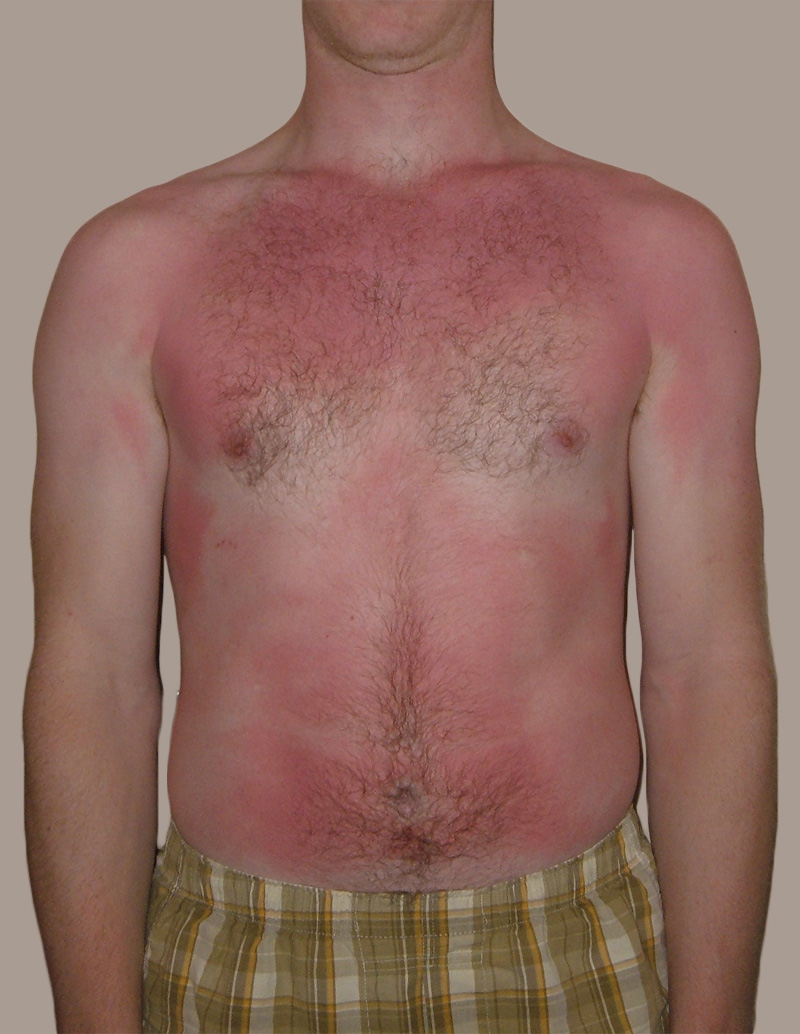 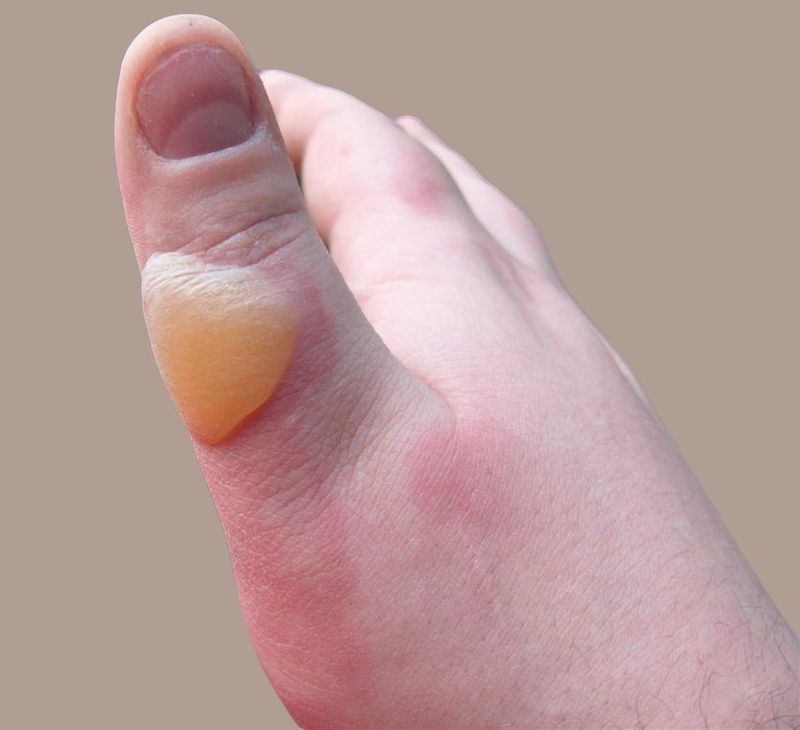 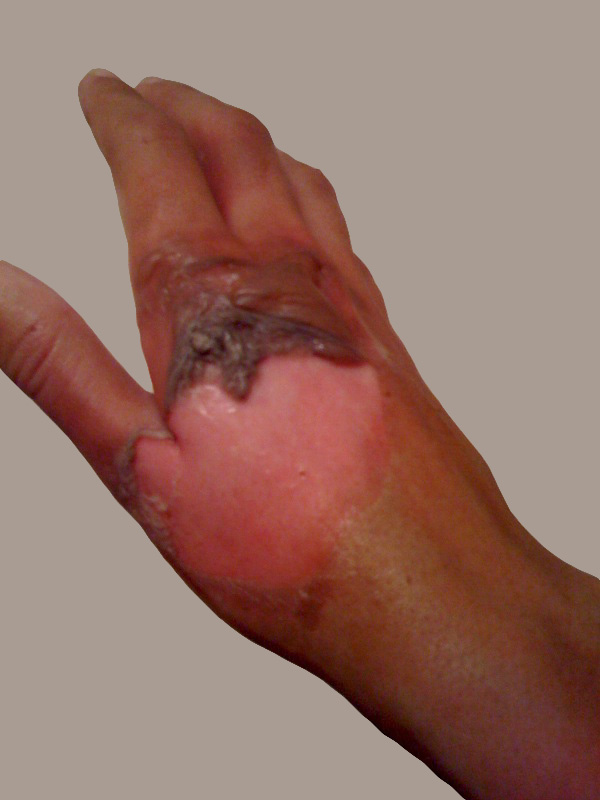 Snežana Žaja, nastavnik-savjetnik
II. STUPANJ
I. STUPANJ
Opeklina III stupnja – zahvaća kožu u svim slojevima uz potkožno tkivo. Koža je suha, blijeda i bezbolna
 Opeklina IV stupnja – zahvaća dublje strukture sve do kosti. Dubina opekline definitivna je tek nakon nekoliko dana
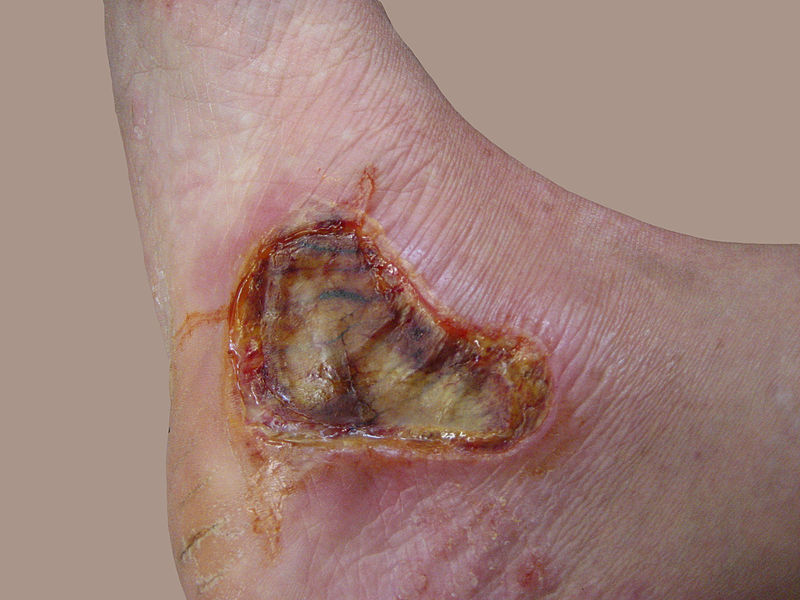 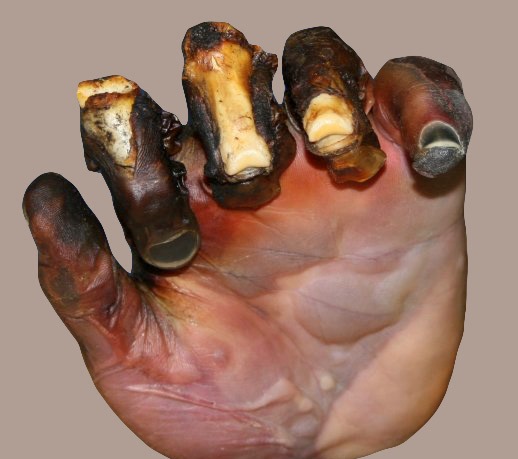 Snežana Žaja, nastavnik-savjetnik
III. STUPANJ
IV. STUPANJ
VELIKE OPEKLINE
25% površine ili više 
Funkcionalno značajni dijelovi tijela: šaka, lice, oko, stopalo, perineum 
Opekline električnom strujom
Opekline respiracijskog trakta
Mnogostruke ozljede 
Opekline u djece i starijih osoba 
Smanjena tjelesna otpornost zbog preegzistentne bolesti
Snežana Žaja, nastavnik-savjetnik
Srednje opekline
15 – 20% tjelesne površine 
Ne uključuje opekline šake, lica, stopala, perineuma, električne, inhalacijske, multiple ozljede i teške preegzistentne bolesti
Male opekline
Snežana Žaja, nastavnik-savjetnik
15% tjelesne površine ili manje
Ne uključuje opekline šake, lica, stopala, perineuma, električne, inhalacijske, multiple ozljede i teške preegzistentne bolesti
komplikacije
1. Opekline dišnih putova – mogu nastati direktne ozljede dišnih putova. Lokalni su znakovi: spaljene nosne dlačice, hiperemija usne šupljine i farinksa. Opći znakovi: otežano disanje, cijanoza i opće loše stanje. Obzirom da se očekuje progresija edema, potrebno je intubirati bolesnika, a za nekoliko dana vrši se traheotomija. Vrlo je važna terapija vlažnim kisikom, čišćenje gornjih dišnih putova, primjena bronhodilatatora, antibiotika, steroida i u samom početku digitalisa
Snežana Žaja, nastavnik-savjetnik
2. Infekcija – bakterijama koje su ostale neoštećene u najdubljim folikulima dlaka, a s druge strane opečena površina ugrožena vanjskim onečišćenjem (nesterilni zavoj, nedostatak aseptičnih uvjeta) 

3. Septikemija – vrlo teška komplikacija koja često uzrokuje smrt. Glavni su znaci: postepeno povišenje tjelesne temperature, loše opće stanje, smetenost, paralitički ileus, sniženje krvnog tlaka i oligurija. Najčešći uzročnici septikemije: Pseudomonas aeruginosa i stafilokok
Snežana Žaja, nastavnik-savjetnik
4. Akutna dilatacija želuca – javlja se ako se bolesnik u prvih 12 sati nakon opekotine hrani na usta. Simptomi: regurgitacija, bol u gornjem dijelu trbuha, teško disanje, intenzivno povračanje, poremećaj elektrolita i acidobazne ravnoteže, oligurija, itd.

5. Curlingov ulkus – vrijed želuca i duodenuma obično se javlja oko trećeg tjedna poslije nastanka ozljede. Počinje bolovima u epigastriju, a nerijetko i hematemezom, melenom, pa čak i perforacijom
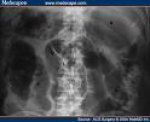 Snežana Žaja, nastavnik-savjetnik
Kasne komplikacije
Pojavljuju se ožiljne kontrakture na mjestima dubokih opeklina koje nisu pravodobno pokrivene slobodnim kožnim transplantatima
Ožiljci u području zglobova otežavaju fizikalnu terapiju i ranu rehabilitaciju
Katkad se u ožiljku pojavljuju ulceracije koje vrlo sporo zacjeljuju
Na bazi takvih kroničnih ulceracija može se pojaviti karcinom kože (Mariolinov ulkus)
Snežana Žaja, nastavnik-savjetnik
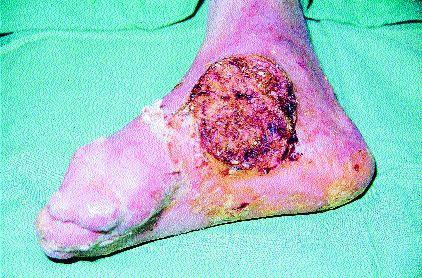 Opće liječenje
Potrebno je bolesnika izvagati i postaviti nazogastričnu sondu, kako bi se izbjegla aspiracija i akutna dilatacija želuca, a za mjerenje diureze Foleyev kateter
Prosječni gubitak tekućine iznosi oko 4 ml/kg/sat. Time se povećava gustoća krvi i ubrzava povećanje hematokrita. Prvih 24 sata dovoljno je davati samo Ringer laktat koji uz vodu nadoknađuje natrijev, kalijev i kalcijev klorid te natrijev laktat. Daje se kod djece do 10 godina starosti i odraslih iznad 50 godina, ako je opeklinom zahvaćeno više od 10% tjelesne površine, te kod opečenih od 11 – 50 godina starosti ako je zahvaćeno više od 20% tjelesne površine. Drugih 24 sata primjenjuju se koloidne otopine
Snežana Žaja, nastavnik-savjetnik
U prvih 24 sata 2 – 4 ml Ringer laktata/kg tjelesne težine pomnožen s postotkom opečene površine. Polovica ove količine daje se u prvih 8 sati, a slijedeća polovica u daljnih 16 sati (u prvih 8 sati gubitak tekućine je najveći). Važno je da se količina dane tekućine izračunava od vremena nastanka opekline a ne od momenta početka terapije
Plazma se daje u količini od 0,3 – 0,5 ml/kg tjelesne težine pomnoženo s veličinom opečene površine. Mogu se davati i ljudski albumini te dekstrani i želatinski preparati. Kod manjih opeklina, bez komplikacija, rehidracija može biti peroralna. U litru vode stavi se 3g soli i 1,5g sode bikarbone. Tekućina se daje češće u manjim količinama i ne smije se prijeći količinu od 5 l u 24 sata
Snežana Žaja, nastavnik-savjetnik
Najčešće formule za nadoknadu tekućine
Snežana Žaja, nastavnik-savjetnik
Prva pomoć
Žrtvu ukloniti s mjesta incidenta i staviti u ležeći položaj radi prevencije nastanka opeklina glave i dišnih putova
Nakon toga opeklinu hladiti
Djelovanje visoke temperature povećava temperaturu kože i potkožnog tkiva koja prodire u dubinu i termički oštećuje tkiva polagano i dugotrajno (indukcija topline)
Do potpunog ohlađenja dolazi za 10 – 20 minuta, temperatura kože se snižava za nekoliko desetaka sekundi, a time se smiruje bol, reducira eritem i stvaranje mjehura, smanjuje dubina nekroze i gubitak tekućine te se kasnije pospješuje epitelizacija
Snežana Žaja, nastavnik-savjetnik
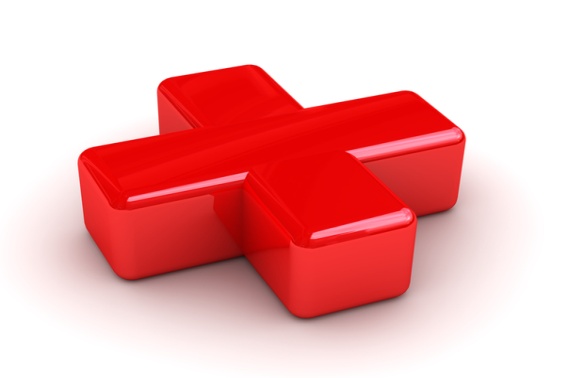 Optimalna temperatura vode za hlađenje je 15 – 20 stupnjeva C, a vrijeme hlađenja mora trajati do prestanka bolova, najmanje 10 minuta, kod težih opeklina i dulje. Na opekline se ne smije stavljati led!
Analgezija i sedacija što ranije, jer borba protiv bola doprinosi prevenciji šoka 
Jaka bol povezana je s drugim stupnjem opekline zbog iritacije živčanih završetaka u koži 
Treći stupanj opekline je bezbolan jer su u koži uništeni receptori za bol
Snežana Žaja, nastavnik-savjetnik
Morfij smanjuje afektivnu reakciju na bol, strah i nemir bolesnika, daje se 1-10 mg i.v. (paziti na respiratornu depresiju). Diazepam se daje 5–10mg i.v.
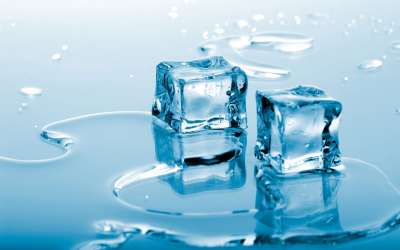 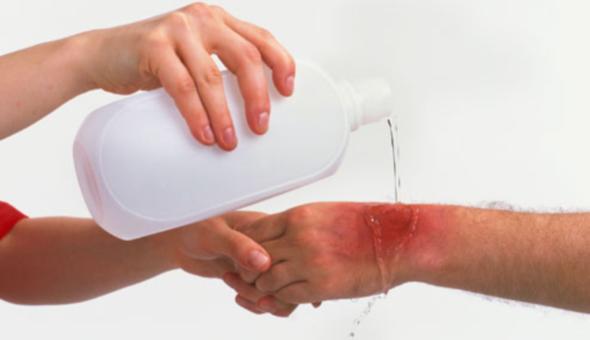 Snežana Žaja, nastavnik-savjetnik
NA OPEKLINE SE NE SMIJE STAVLJATI LED!!!
Lokalno liječenje
Cilj je lokalnog liječenja postizanje brzog i trajnog zacjeljenja opečene površine
Potrebno je kontrolirati mikrobiološku floru, odstraniti mrtvo tkivo, sačuvati površinu od sekundarnih infekcija
Početno liječenje sastoji se u primarnoj obradi opečene površine, koju treba učiniti u operacijskoj dvorani po pravilima asepse, u jakoj analgeziji ili općoj anesteziji
Snežana Žaja, nastavnik-savjetnik
Opečena površina čisti se otopinom 0,5 % tnog Asepsola ili pjene povidon-jodida, a zatim se ispire 0,9 % - tnom otopinom NaCl ili sterilnom vodom
Svi mjehuri i odvojeni epidermis moraju se ukloniti
Kod opekotina III stupnja treba učiniti hitnu nekrektomiju da bi se oslobodio pritisak na krvne žile
Snežana Žaja, nastavnik-savjetnik
Nakon primarne obrade opečena se površina može liječiti na nekoliko načina:
1. Metodom izlaganja - opečena površina ostavi se otvorena i slobodna u toploj i suhoj okolini. Takva metoda pogodna je za opekline lica, perineuma i trupa. Nakon 24 – 36 sati stvori se krusta, koja ranu štiti od bakterijske kontaminacije

2. Metoda zavoja - sastoji se u pokrivanju opekline sterilnim zavojem kako bi se spriječila invazija bakterijama. Zavoj se sastoji od dva dijela. Na opečenu površinu stavlja se vazelinska gaza, na nju gaza i vatirana gaza, a zatim se zavije krep – zavojem. Pononvo previjanje je kad zavoj postane vlažan a najkasnije nakon 3 – 5 dana
Snežana Žaja, nastavnik-savjetnik
3. Metoda vlažnog zavoja – sastoji se u pokrivanju gazom natopljenom u 0,9 % - tni NaCl ili 0,5% - tni srebrni nitrat. Mijenja se svaka 2 do tri sata

4. Lokalna primjena kemoterapijskih sredstava – sastoji se u mazanju srebro – sulfadijazinom u obliku kreme ili otopine
Snežana Žaja, nastavnik-savjetnik
Kirurško liječenje
Pri dubokim dermalnim opeklinama i opeklinama III stupnja, kad ne postoji germinativni sloj, potrebno je kirurškim postupkom odstraniti mrtvo tkivo
Ranjavu površinu pokrivamo tankim komadićima zdrave kože (transplantatima), koju uzimamo operativnim putom najčešće s bedra ili nadlaktice bolesnika (autotransplantati)
Primjenjuje se transplantat u obliku mrežice, kojim se poveća površina transplantata
Snežana Žaja, nastavnik-savjetnik